In collaborazione con
1Gli Obiettivi
Riduzione 
attività
non a valore
Generare una oggettiva, condivisa e diffusa consapevolezza circa la: 
dimensione delle principali criticità del processo di gara  
necessità di correttivi agili e facilmente applicabili
standardizzazione di processi efficaci

Favorire la massima tempestività e sostenibilità di accesso al farmaco. 

Razionalizzare i processi di gara con soluzioni tecnico-operative Lean per rendere i tempi del processo snelli ed efficienti.

Costruire un dialogo costante e strutturato tra i principali stakeholder e un  osservatorio di monitoraggio sul percorso di   miglioramento.
Riduzione 
lead time gara
Condivisione 
e miglioramento
continuo
2Il Format
Metodo
Progetto operativo
Partire dalle criticità e dalle testimonianze dei professionisti
Seguire la filiera del Procurement
Mettere al centro la qualità di una procedura di gara
Workshop partecipati
Rendere protagonisti del cambiamento gli attori principali
Benchmarking interregionale
Lavorare in team
Focus group dedicati
Progettare per essere immediatamente operativi
Divulgazione del modello
Lean Management
Strategia nata nel mondo automotive ma ormai diffusa in ogni ambito lavorativo. Il pensiero snello (Lean) pone al centro della gestione l’orientamento alla massimizzazione del valore creato mediante la riduzione progressiva di ogni forma di spreco seguendo un percorso di miglioramento continuo.
3Identikit dei partecipanti
Lombardia
Sicilia
Piemonte
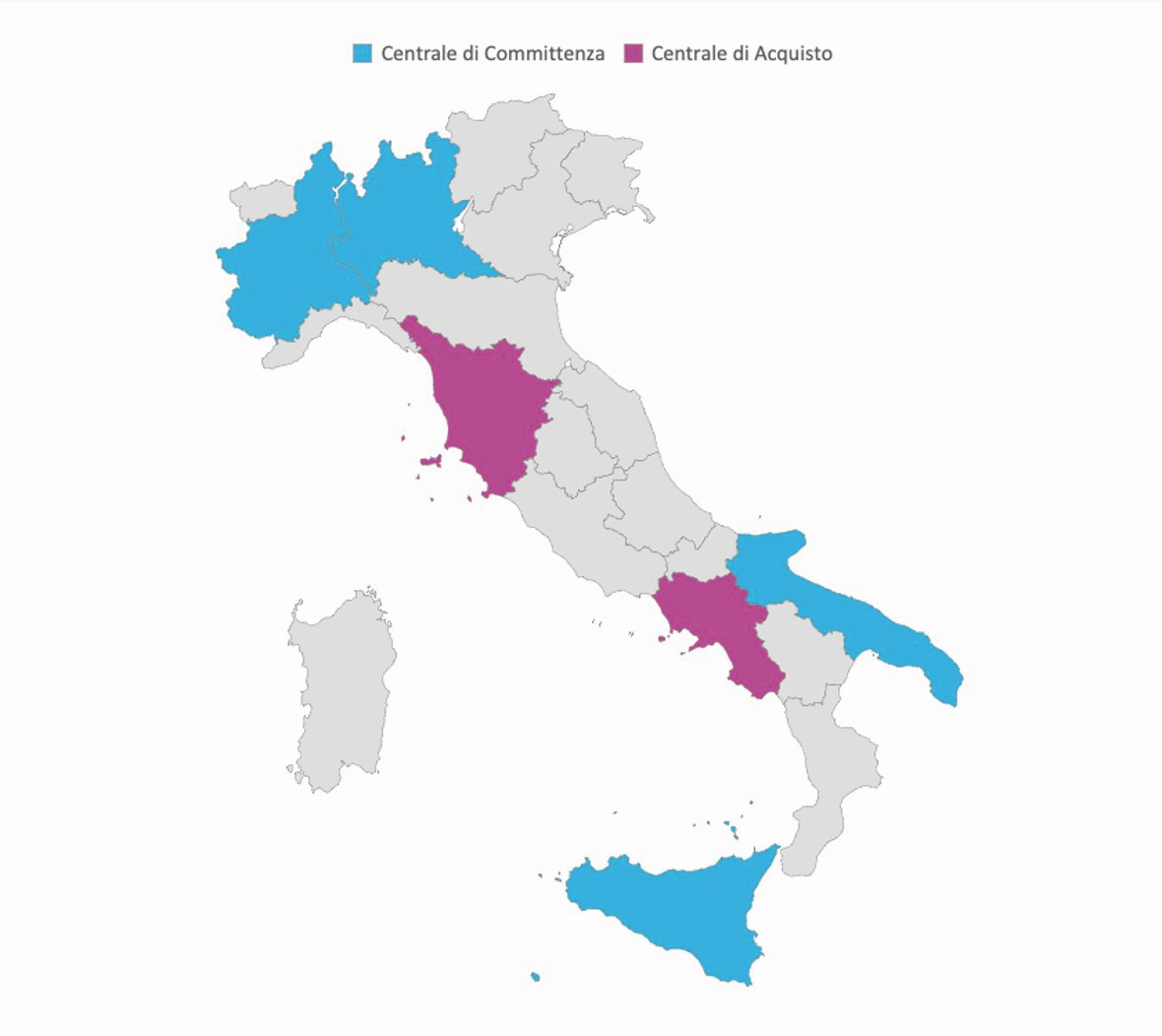 Campania
Campania
Toscana
Puglia
Puglia
Ogni tavolo è composto da  rappresentanti di 2 Regioni: 
     Centrali di acquisto - Stazioni uniche appaltanti -  Soggetti aggregatori
Policy maker regionali e nazionali - Politiche regionali del farmaco
Farmacisti territoriali – Farmacisti ospedalieri
Rappresentanti di istituzioni giuridiche nazionali
4Schema di lavoro
FASE 1 Assessment
Fase
FASE 2 Reengineering
Piano di
Implementazione
Analisi
Cause Radice
Plenaria
TO BE
Mapping 
  AS IS
Attività
Disegno processo 
TO BE
Presentazione finale
Value Stream Map e Swim Lane
Criticità con > impatto
Individuare e clusterizzare le criticità impattanti
Definirne le cause
Individuare azioni per rimuovere le cause
Costruire piani di azioni
Workshop
Plenaria
Modalità
Focus Group
Condivisione 
Modello lavoro
6 Regioni – 3 Tavoli in parallelo
3 Tavoli in parallelo
per temi Focus
affrontano lo stesso argomento
5Focus Group
Strategia
Gestione 
procedura
Monitoraggio 
e rinnovo
Tavolo 2
Tavolo 3
Tavolo 1
Budget locali
Procedure interne Provveditori
Post Convenzione
Stato di erosione
Storni
Monitoring
Fabbisogno
Scelta Procedura
Base d’Asta 
Lotti
6Criticità individuate
Azienda trova 
fabbisogno esaurito: 
Intensità: 4
Tempi lunghi per 
adesione alla convenzione:
Intensità: 4
Errata definizione 
del prezzo 
base d’asta: 
Intensità: 6
Iter ph innovativi/
nuovi
Intensità: 5
Mancanza criteri 
omogenei nella 
definizione del 
fabbisogno
Intensità: 5
Difficoltà monitoraggio 
erosione:
Intensità: 3
No standard 
di capitolato
Intensità: 6
Approcci procedurali 
non omogenei
Intensità: 5
Aggiudicazione 
solo per 
prezzo più basso: 
Intensità: 6
Modalità utilizzo 
estensione: 
Intensità: 6
7Dal Problema alla Soluzione
MINORE
Grado di complessità:
Criticità
Azioni
Tempi lunghi per adesione alla
convenzione
1) Persone dedicate alle gare farmaci
2) Eliminazione atti non necessari e semplificazione criteri autorizzativi 
3) Eliminazione attività manuale e cartacea
4) Utilizzo fornitore esterno/ Sistema di      
    caricamento messo a disposizione da ANAC
Difficoltà monitoraggio erosione/ acquisti reali
Modalità utilizzo estensione
Passaggio a una visione d’insieme
Individuazione punto di riordino
7Dal Problema alla Soluzione
MEDIO
Grado di complessità:
Criticità
Azioni
Mancanza criteri omogenei 
nella definizione del fabbisogno
Approcci procedurali non omogenei
Standardizzazione e centralizzazione del metodo di stima del fabbisogno
Errata definizione del prezzo base d’asta
Matrice Prodotto – Procedura
Standard parametro di riferimento per tipologia di farmaco
Azienda trova il fabbisogno esaurito
Modelli ad hoc per la gestione dell’erosione nella transizione 
Da gestione locale a gestione centralizzata
7Dal Problema alla Soluzione
FORTE
Grado di complessità:
Criticità
Azioni
Iter ph innovativi/nuovi
1) Centralizzazione della procedura di gara su   scala nazionale
2) Parallelizzazione attività preparatorie 
   [pre Pubblicazione GU]
3) Istituzione Tavoli Tecnici Permanenti Multi           
    Stakeholder
Aggiudicazione solo per prezzo più basso
Introduzione e valutazione elementi qualitativi anche in termini di servizi aggiuntivi alla vendita prodotto
Tool: capitolato agile zero errori/chiarimenti
individuazione standard di capitolato
No standard di capitolato
8Dal Modulo 1 al Modulo 2
Osservatorio
Argomenti
Survey
Azioni
Board
Focus Group
Creazione
   Community
1) Centralizzazione della procedura di gara su   scala nazionale
2) Parallelizzazione attività preparatorie 
   [pre Pubblicazione GU]
3) Istituzione Tavoli Tecnici Permanenti Multi           
    Stakeholder
Introduzione e valutazione elementi qualitativi anche in termini di servizi aggiuntivi alla vendita prodotto
Tool: capitolato agile zero errori/chiarimenti
individuazione standard di capitolato
9La Community
Governance
Attività
Networking
Rappresentanti principali centrali acquisti,
referenti dei policy maker nazionale e regionali,
Rappresentanti cittadini
Esperti, professionisti
Implementazione  modelli di indagine e di raccolta dati (SURVEY)
Organizzazione osservatorio dati e attività (OSSERVATORIO)
 Ricerca e approfondimento tematiche specifiche (FOCUS GROUP)
Effettua follow up azioni di miglioramento
WORKSHOP  
Eventuale inserimento all’interno eventi nazionali:
Lean Award 2021
Forum Salute Firenze
Convegno Fare
Evento Fiaso

Webinar 
Presenza sui social
Team di supporto Telos
15-20 componenti
2 Incontri annuali
1 Survey 
2 Focus Group
1 Workshop
2 Webinar
Linkedin
Facebook
9La Community
Esperti, Professionisti
Rappr. Cittadini
Centrali committenza
Referenti regionali
Board
Cittadinanza attiva
Avv. Rino Tortorelli
Toscana
Rappresentanti Istituzionali
Aria Lombardia
Campania
Innova Puglia
Provveditori (Fare)
Liguria
CUC Sicilia
Piemonte
Legal
Alisa Liguria
Sicilia
Azienda Zero Veneto
Direttori Amm.vi
Puglia
Lazio
Veneto
SCR Piemonte
Lazio
Estar Toscana
Soresa Campania
13
CAT Sardegna
9La Community
Attività
Focus Group 1
Osservatorio argomenti
Survey
Centralizzazione procedura gara su scala nazionale
Studio fattibilità e definizione percorso attuativo
Il survey potrebbe essere strutturato estendendo ad altre regioni la verifica delle situazioni/criticità emerse durante il modulo 1 del progetto
Tempi  espletamento procedure
Tempi inserimento nuovi farmaci prontuario
Eventuali elementi
………
Criteri definizione fabbisogni e dossier farmaci standard
Studio di metodi  di definizione del fabbisogno  customizzati per tipologia di Prodotto 
Creazione dossiera farmaci standard
Focus Group 2
Individuazione standard di capitolato
Analisi strutturata e revisione dei capitolati di gara
Analisi di benchmark di capitolato ed identificazione capitolato standard
Definizione e valorizzazione servizi aggiuntivi
Definizione cluster
Definizione driver
Definizione metodologia valutazione qualità
9La Community
Costituzione Board Coordinamento
Costruzione dati per osservatorio e survey
Gestione meeting Board operativo
Gestione workshop
Le Fasi
Fase 1.
Fase 4.
Fase 3.
Fase 2.
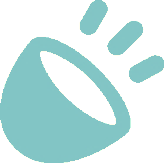 Da aprile 2021
15
Contatti
bacci@telosmanagement.it  pestelli@telosmanagement.it  nardiello@telosmanagement.it  mancini@telosmanagement.it
tucci@telosmanagement.it
In collaborazione con
Sede legale Viale Europa 1 53100 (SI)  www.telosmanagement.it
Tel. (+39) 0577 286031